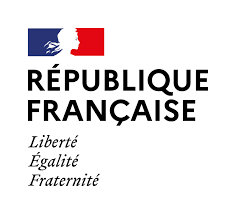 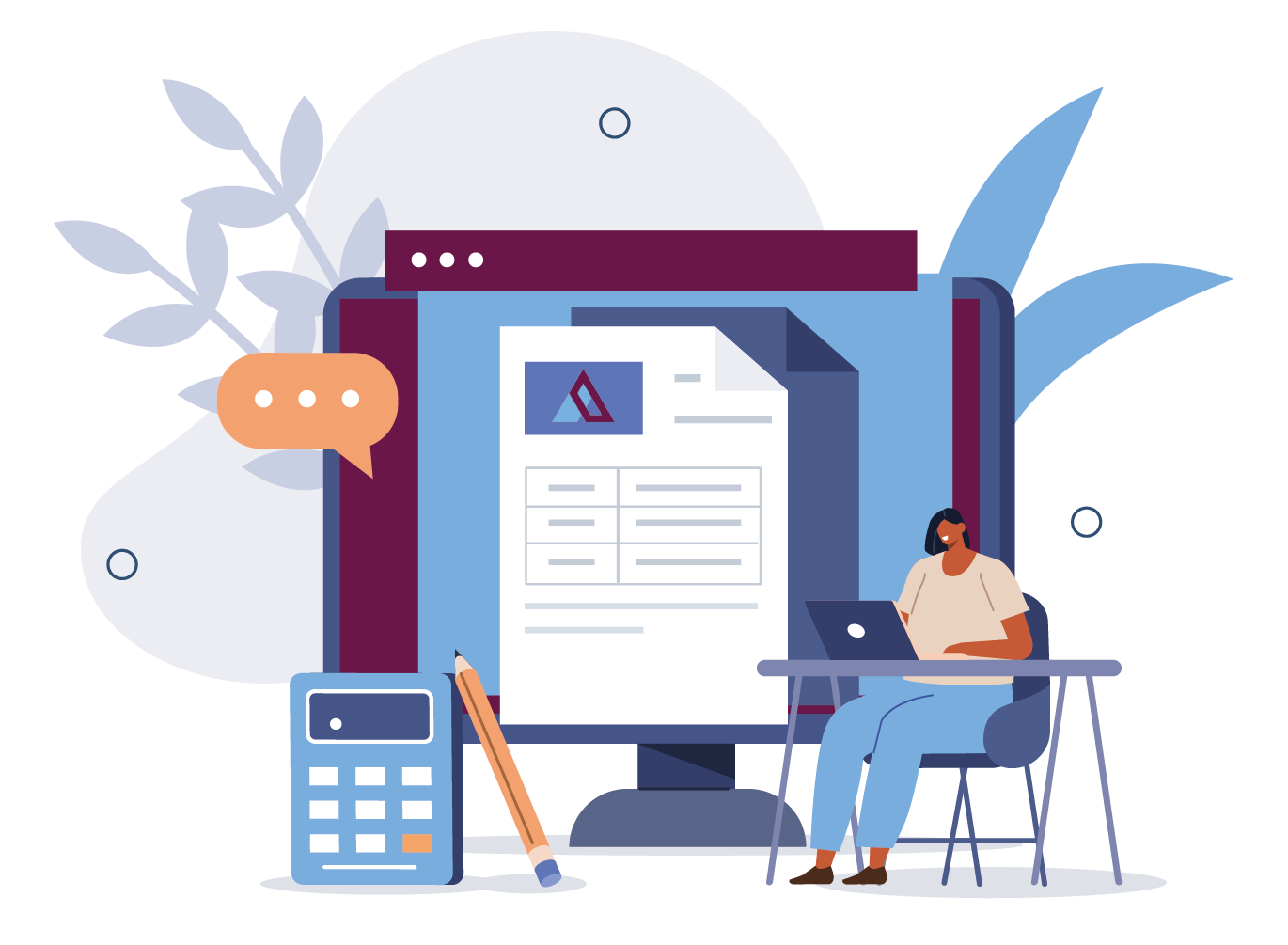 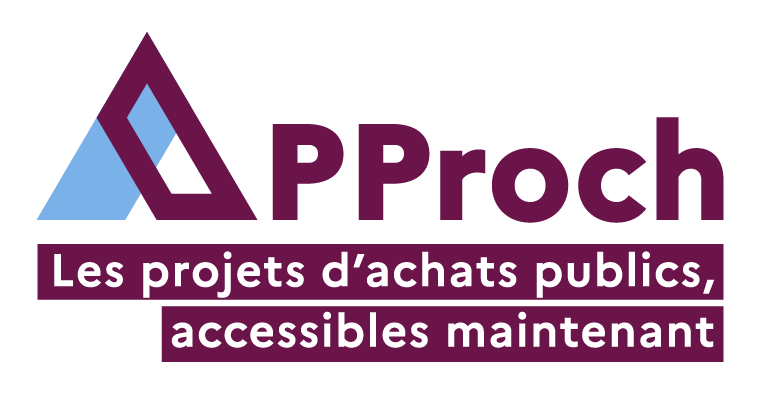 Simplifions la commande publique !
APProch : le nouveau portail des projets d’achats publics
APProch est un projet mené par la Direction des Achats de l’Etat dans le cadre du projet Transformation numérique de la commande publique (TNCP)
APProch permet aux entreprises de consulter les prévisions d’achats de la fonction publique, se faire connaitre auprès des acheteurs et d’échanger avec eux
APProch est un nouveau service ouvert gratuitement aux entreprises et aux acheteurs publics 
(les services de l’Etat et leurs établissements publics, les établissements hospitaliers, les collectivités territoriales et toutes entités soumises au code de la commande publique)
Un projet d’achat public est une perspective d’achat public qui est susceptible d’évoluer à tout moment, jusqu’à donner lieu à la publication d’un appel d’offres sur un site dédié (profil d’acheteur). 
Il s’agit d’une information prévisionnelle qui n’engage ni l’acheteur public ni les entreprises qui s’y intéressent.
!
APProch : un nouveau service pour les entreprises
Sur APProch, les entreprises peuvent consulter les prévisions d’achats publics, en amont de la publication de l’appel d’offres.

Elles peuvent identifier des projets sur leur cœur de métier pour mieux anticiper les marchés publics à venir et se préparer à y répondre (gestion des plans de charge, meilleure adéquation et pertinence de l’offre au besoin …).
Rechercher des projets d’achats sur son cœur de métier
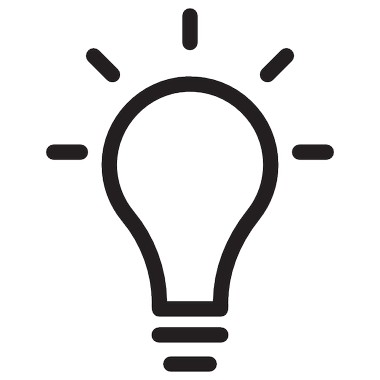 Recherche de projets par mots clés ou selon différents critères de recherche avancée (filtres)
Les entreprises peuvent indiquer leur intérêt pour un projet d’achat et ainsi se faire connaitre auprès de l’acheteur public en charge du projet.

Si l’acheteur le souhaite, elles peuvent échanger avec lui par messagerie interne.
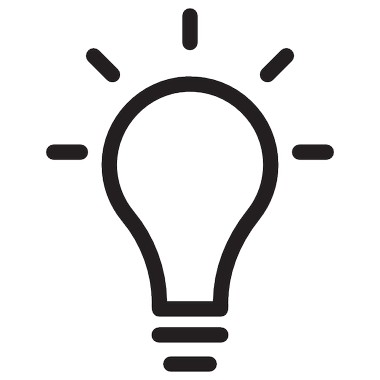 Espace dédié par projet d’achat permettant la recherche d’un partenaire pour répondre ensemble au futur appel d’offres
Se faire connaitre auprès des acheteurs publics
New
Les entreprises peuvent s’enregistrer des alertes mails pour être informées en tant réel de la mise en ligne d’un nouveau projet d’achat correspondant à leurs critères ou de la mise à jour d’un projet qui les intéresse afin de ne plus rater une opportunité.
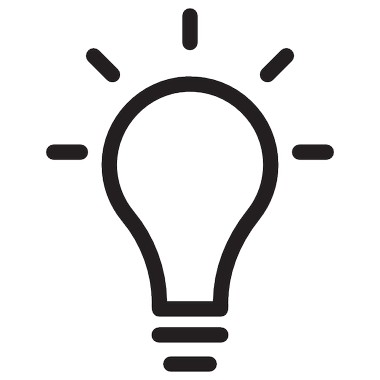 Notification quand un projet d’achat suivi à donné lieu à la publication de l’appel d’offres
Être informé en temps réel
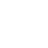 APProch : un nouveau service pour les acheteurs publics
En publiant leurs projets d’achats sur APProch, les acheteurs publics donnent de la visibilité aux entreprises sur leurs prévisions d’achats, en amont de la consultation.
Ils contribuent ainsi à accroitre la visibilité et l’attractivité des marchés publics auprès des entreprises. 
Les acheteurs publics peuvent tenir informés les entreprises de l’évolution d’un projet d’achat jusqu’à la publication de la consultation sur un profil d’acheteur.
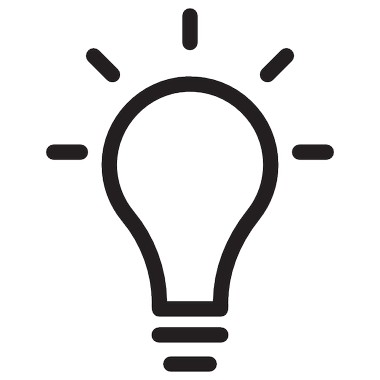 Publication automatique des projets d’achats APProch en open data (data.gouv), contribution à la transparence des données publiques
Faire connaitre ses futurs projets d’achats aux entreprises
Consultation des fiches des entreprises intéressées sur son projet d’achat
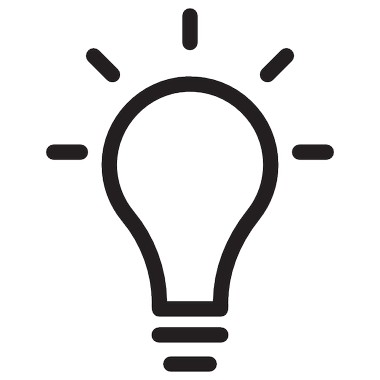 Elargir son sourcing
Grâce à APProch, les acheteurs publics peuvent identifier de nouvelles entreprises pertinentes et intéressées sur leurs projets d’achats et ainsi compléter le sourcing réalisé en amont de la rédaction du cahier des charges de leur projet d’achat.
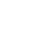 S’ils le souhaitent, les acheteurs publics peuvent à tout moment ouvrir un espace d’échange avec les entreprises intéressées, dans une messagerie interne.

Un espace est ouvert par entreprise.
Fermeture automatique de l’espace d’échanges lorsque l’appel d’offres a été publié
Échanger avec les entreprises
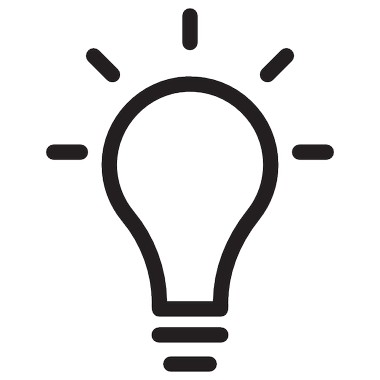 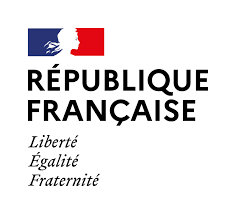 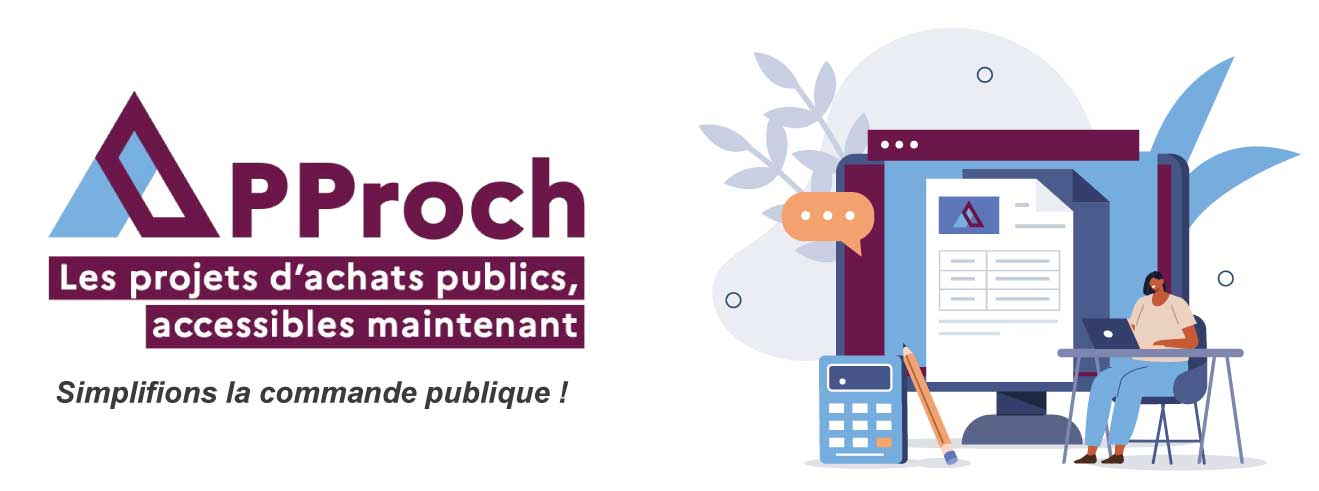 Rendez-vous sur APProch
https://projets-achats.marches-publics.gouv.fr/
 
Contact : contact-approch.dae@finances.gouv.fr 







Simplifions la commande publique !
https://www.economie.gouv.fr/commande-publique-numerique
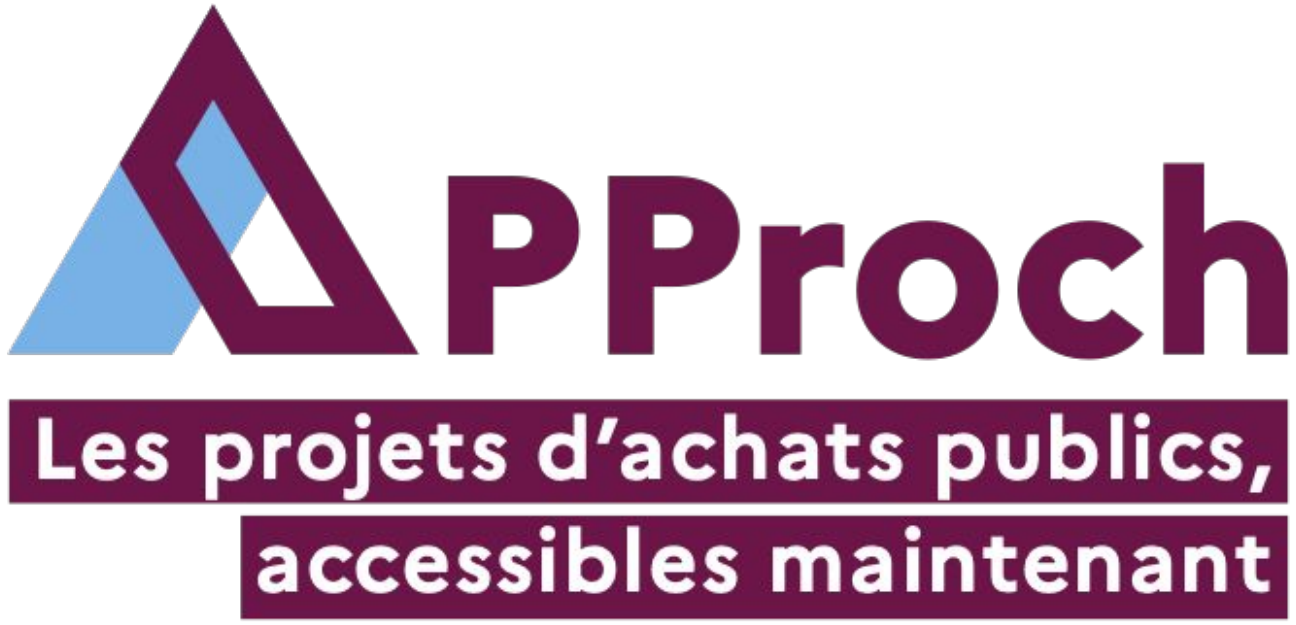